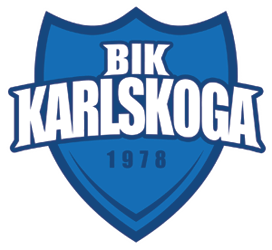 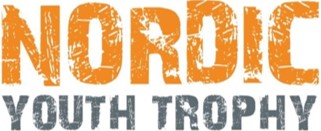 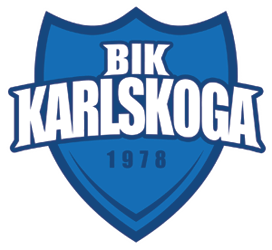 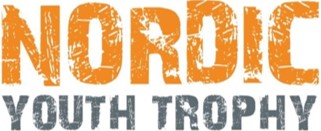 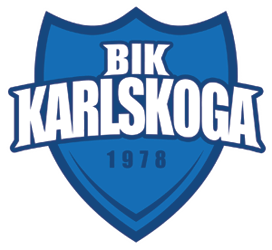 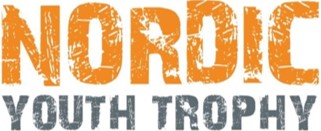 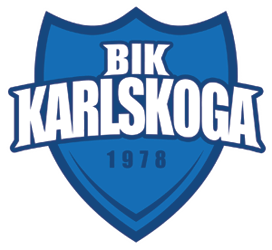 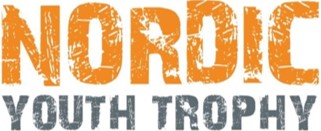 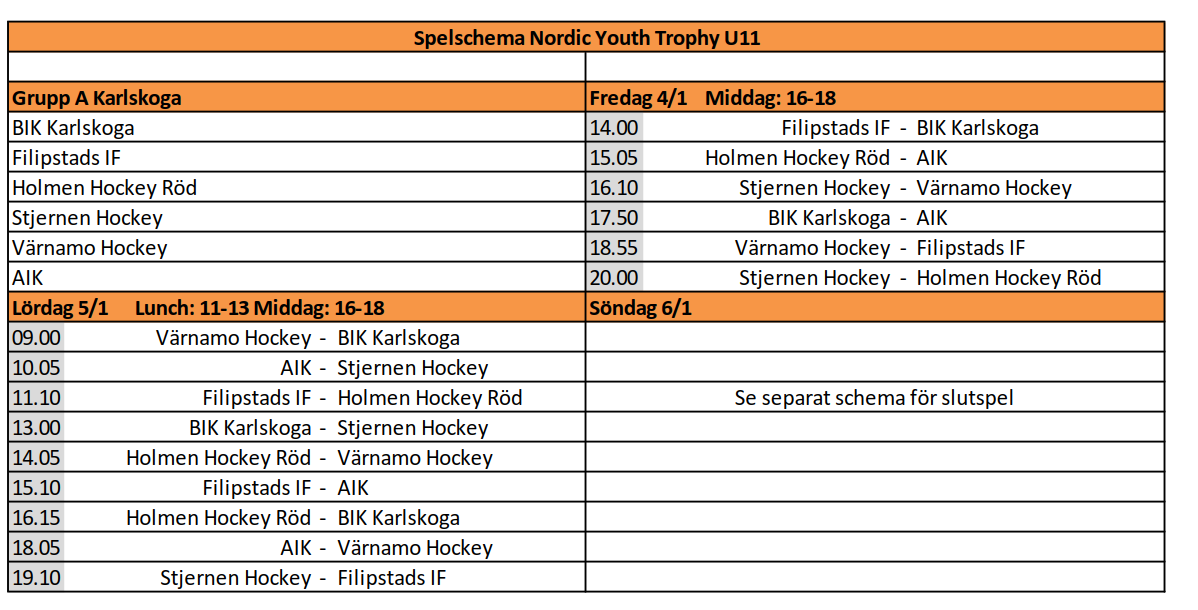 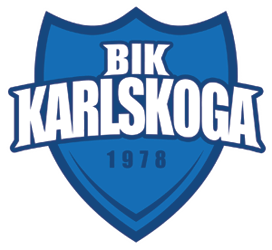 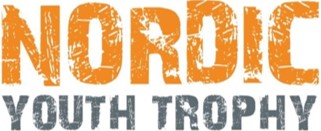 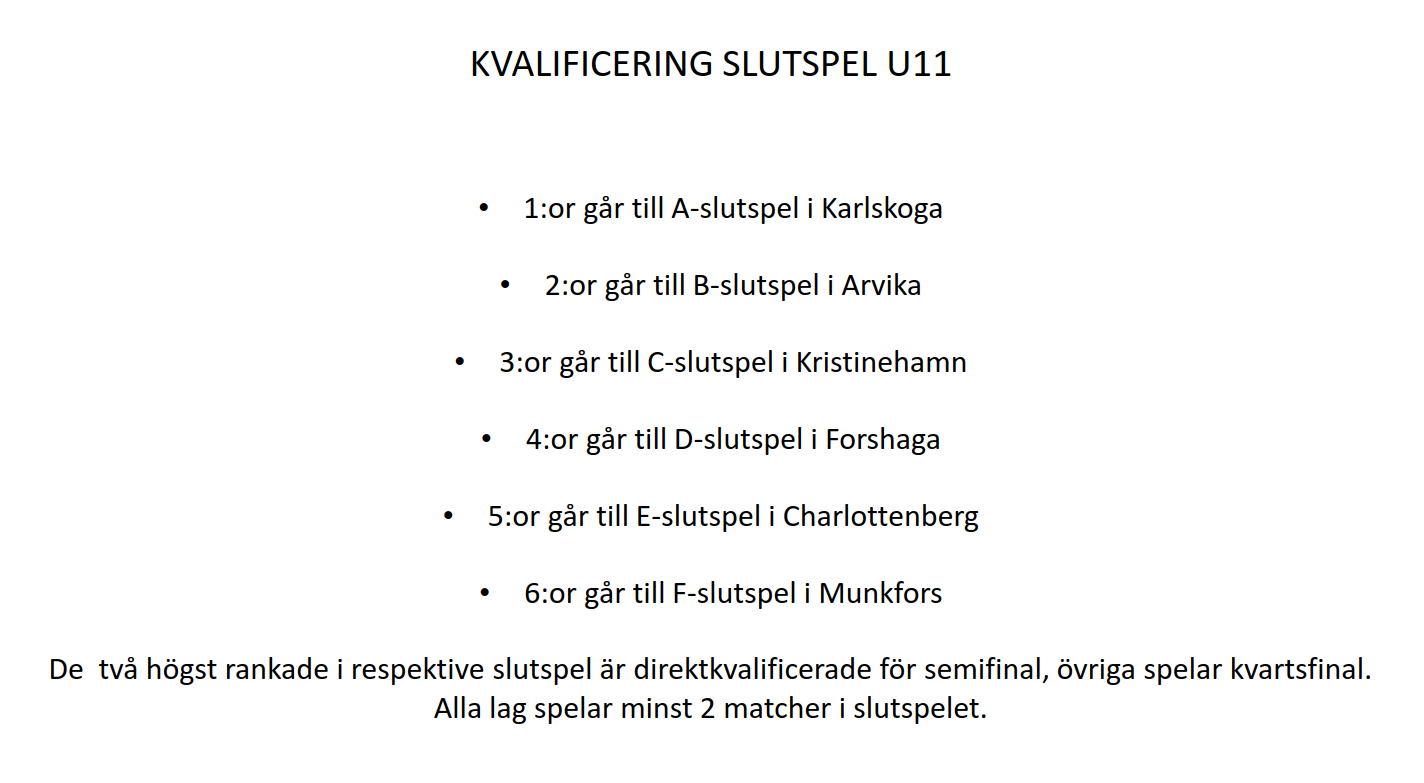 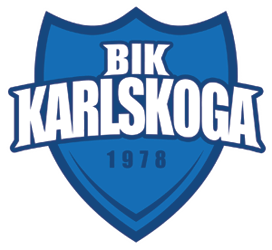 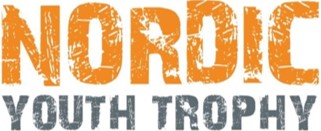 Domarlista
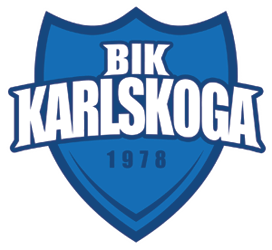 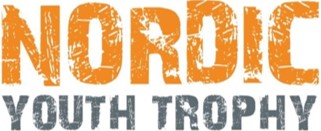 ENDAST FÖR
SPELARE
LEDARE
DOMARE
FUNKTIONÄRER
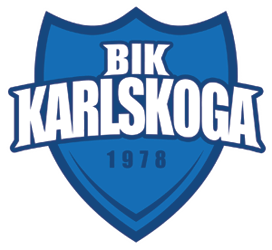 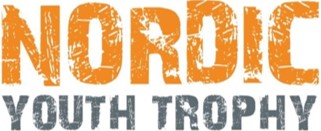 SWISH NUMMER
(För Norska gäster gäller kontanter
Swish fungerar inte)


123 083 5181
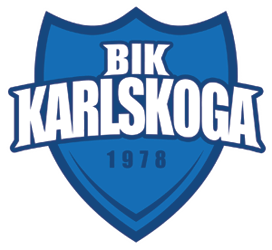 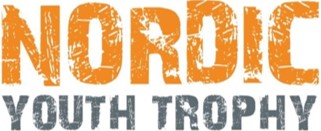 FÖR SLIPNING 
KONTAKTA 
Magnus Ragnarsson
070-517 6625
Kostnad:20kr
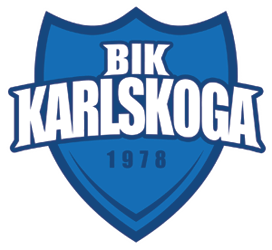 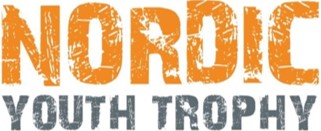 Försäljning
Hamburgare 35:-
Toast 20:-
Dricka/Vatten 15:-
Festis 10:-
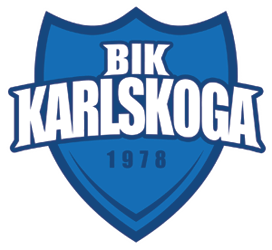 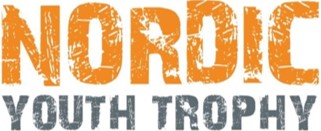 Lagvärdar:

AIK, Stjernen Hockey, Holmen Hockey:
Tommy Gustavsson +46 70 4552880


Filipstad, Värnamo Hockey:
Stefan Gustavsson +46 73 6870073
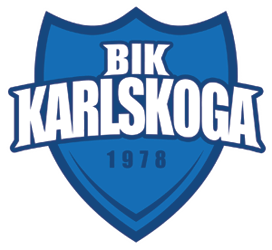 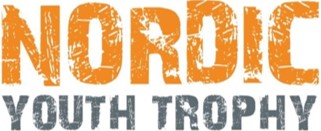 Halva Potten

50/50 Lotteri

Pris: 20kr/lott
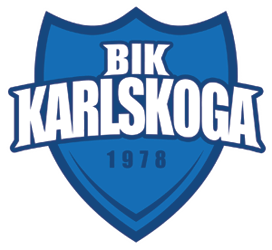 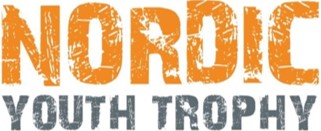